Assessment Time on Adjectives
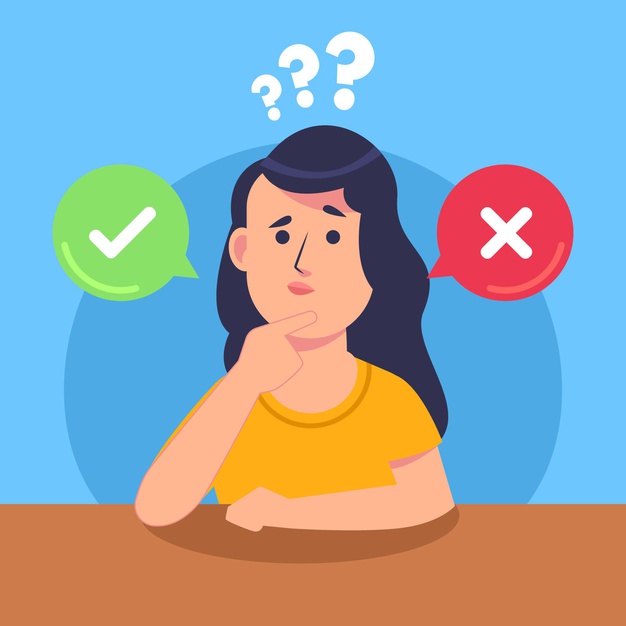 [Speaker Notes: Notes for Teacher - < Information for further reference or explanation >
Suggestions: <Ideas/ Images/ Animations / Others – To make better representation of the content >
Source of Multimedia used in this slide -  <Please provide source URL where we find the image and the license agreement> 
Thinking - https://www.freepik.com/free-vector/ethical-dilemma-illustration_10893549.htm#page=1&query=thinking&position=27
             Attribution Credit - freepik]
Exercise 1
Circle the adjectives and underline the noun it describes.
Example - He was wearing a red shirt.
He is an honest man. 
The big dog sat down on the carpet.
I bought a new dress for my birthday.
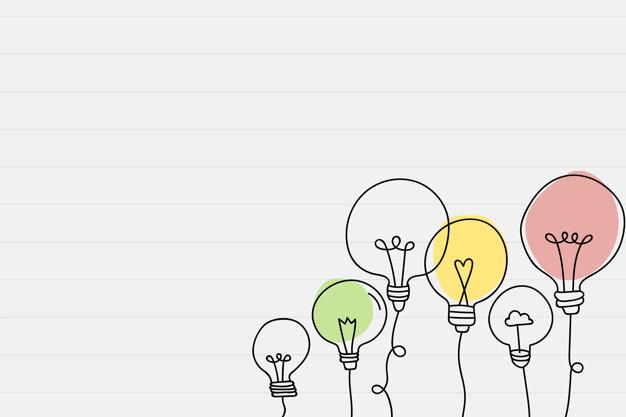 I have five fingers on my hand.
He slipped on the wet ground.
[Speaker Notes: Notes for Teacher - < Information for further reference or explanation >
Suggestions: <Ideas/ Images/ Animations / Others – To make better representation of the content >
Source of Multimedia used in this slide -  
Balloons - https://www.freepik.com/free-vector/light-bulb-doodle-drawing-paper_4562002.htm#page=1&query=%20thinking&position=24
Attribution Credit – rawpixel.com]
Exercise 2
Use the adjectives in the box to complete the sentences.
many, curly, hungry, juicy, helpful, sour, cruel
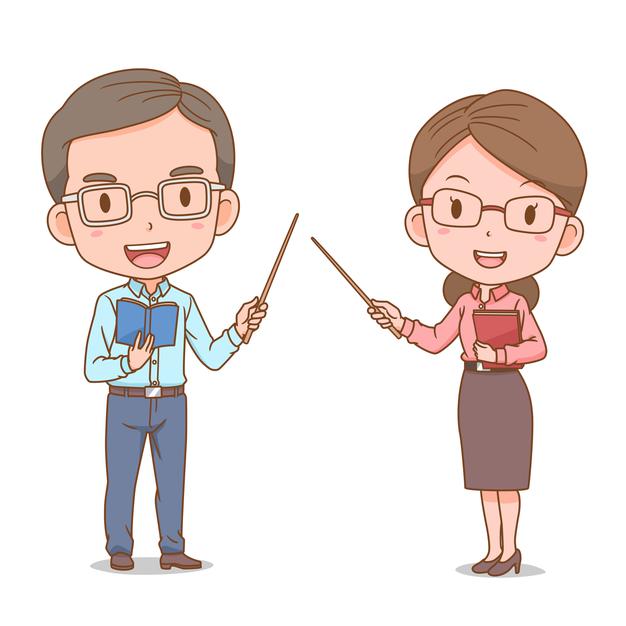 1. There was a _______dog in the kennel.
2. Rita has ______ hair.
3. We plucked ______ apples from the tree.
4. She is a kind and ________ child.
hungry
curly
juicy
helpful
[Speaker Notes: Notes for Teacher - < Information for further reference or explanation >
Suggestions: <Ideas/ Images/ Animations / Others – To make better representation of the content >
Source of Multimedia used in this slide -  
Teacher - https://www.freepik.com/free-vector/cute-couple-cartoon-teachers_11791326.htm#page=1&query=male%20teacher&position=0
Attribution Credit – lek_suwarin]
Exercise 3
Look at the pictures and write two describing words for each of them.
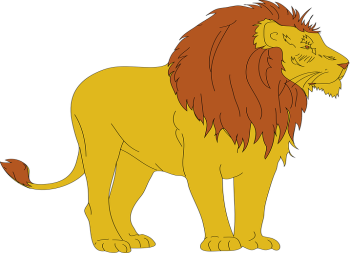 Example
strong, brave
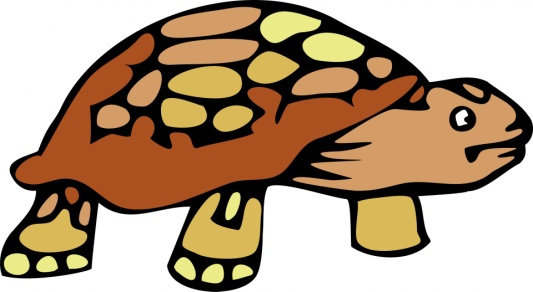 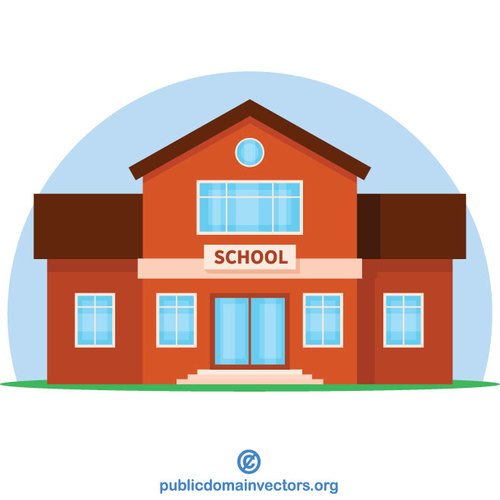 strong, new, big
slow, old, heavy
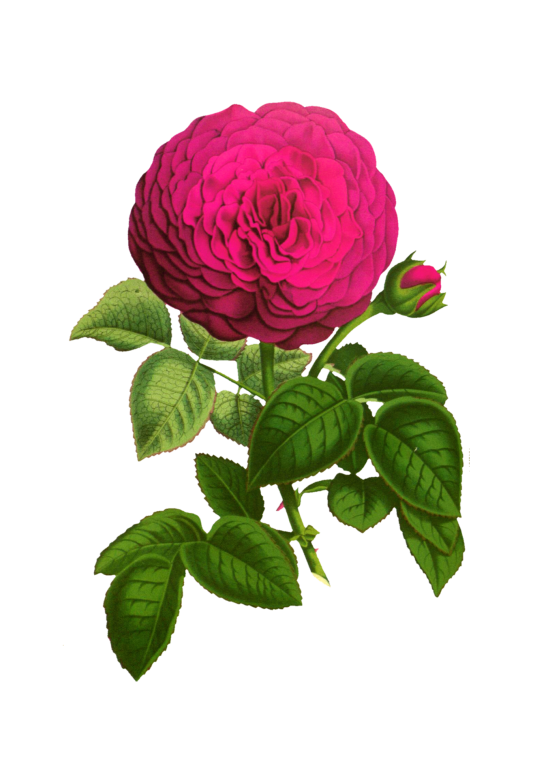 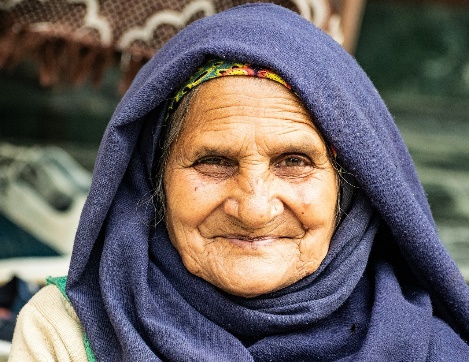 pretty, pink, beautiful
wise, kind, happy, loving
Grandma
[Speaker Notes: Notes for Teacher - < Information for further reference or explanation >
Suggestions: <Ideas/ Images/ Animations / Others – To make better representation of the content >
Source of Multimedia used in this slide -  
Lion - https://pixabay.com/vectors/lion-animal-mammal-standing-48160/
Tortoise - https://www.publicdomainpictures.net/en/view-image.php?image=73293&picture=cartoon-tortoise-clipart
Rose - https://www.publicdomainpictures.net/en/view-image.php?image=375589&picture=rose-painted-art-clipart
Grandma - https://pixabay.com/photos/elderly-woman-old-elderly-5919192/
School - https://publicdomainvectors.org/en/free-clipart/School-building/84933.html]
MM INDEX
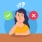 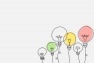 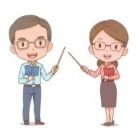 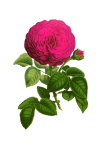 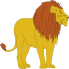 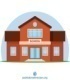 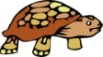 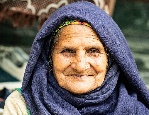 [Speaker Notes: Notes for Teacher - < Information for further reference or explanation >
Suggestions: <Ideas/ Images/ Animations / Others – To make better representation of the content >
Source of Multimedia used in this slide -  <Please provide source URL where we find the image and the license agreement>]